U 4 Reading
Tr. Nora Khalid
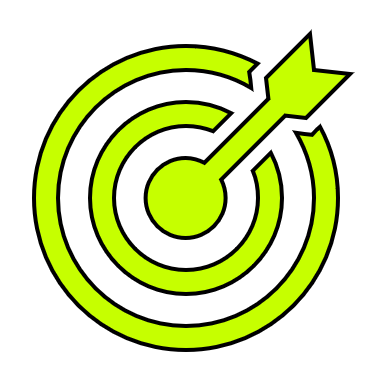 Goals:
1- read for specific information using “scanning strategy” .
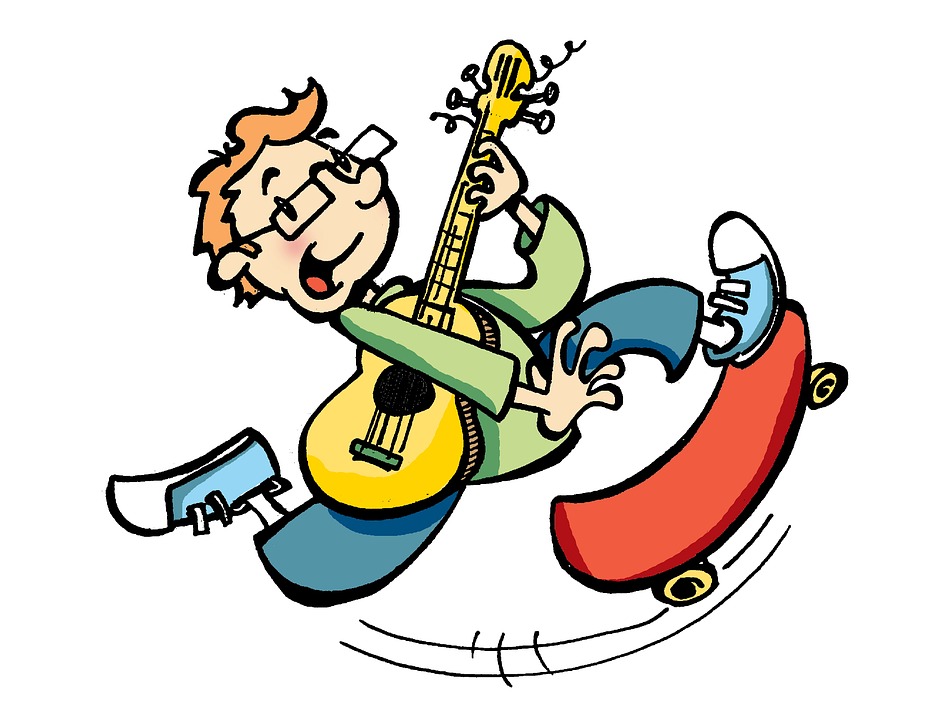 What’s your favorite hobby?
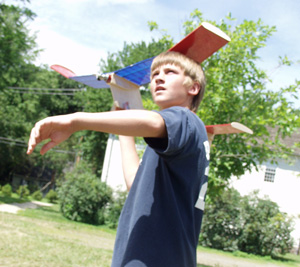 What can you see in these pictures?
Aeromodelling
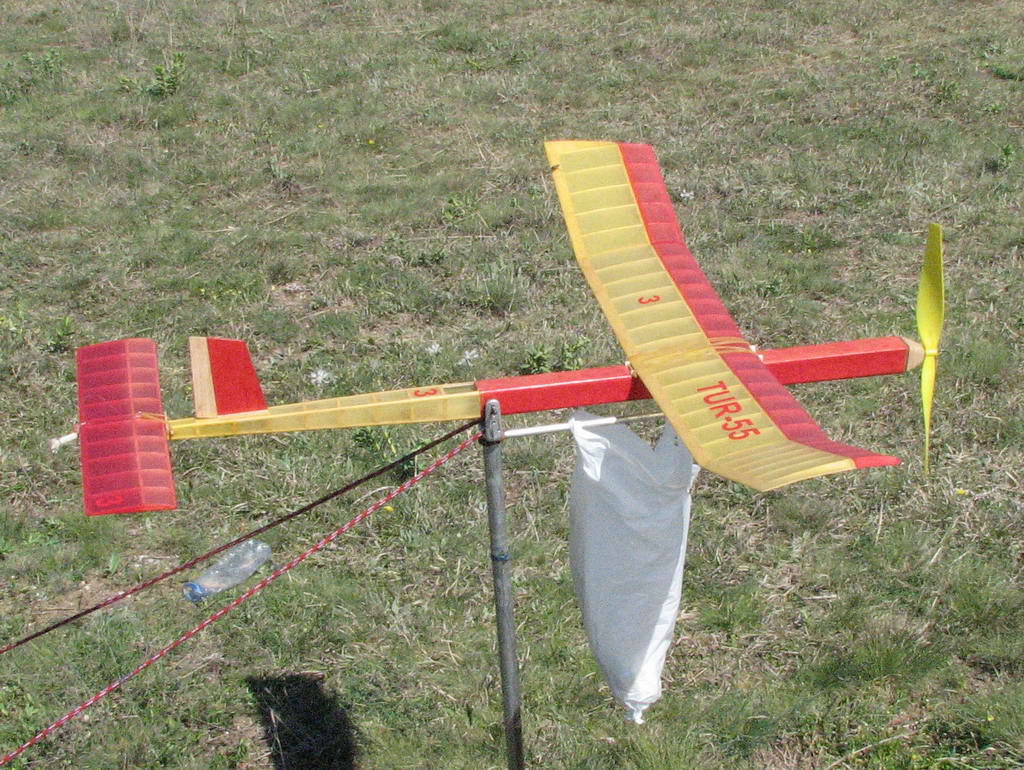 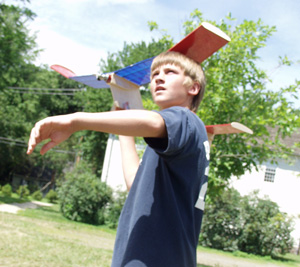 Doyou or anybody you know fly aeromodels?
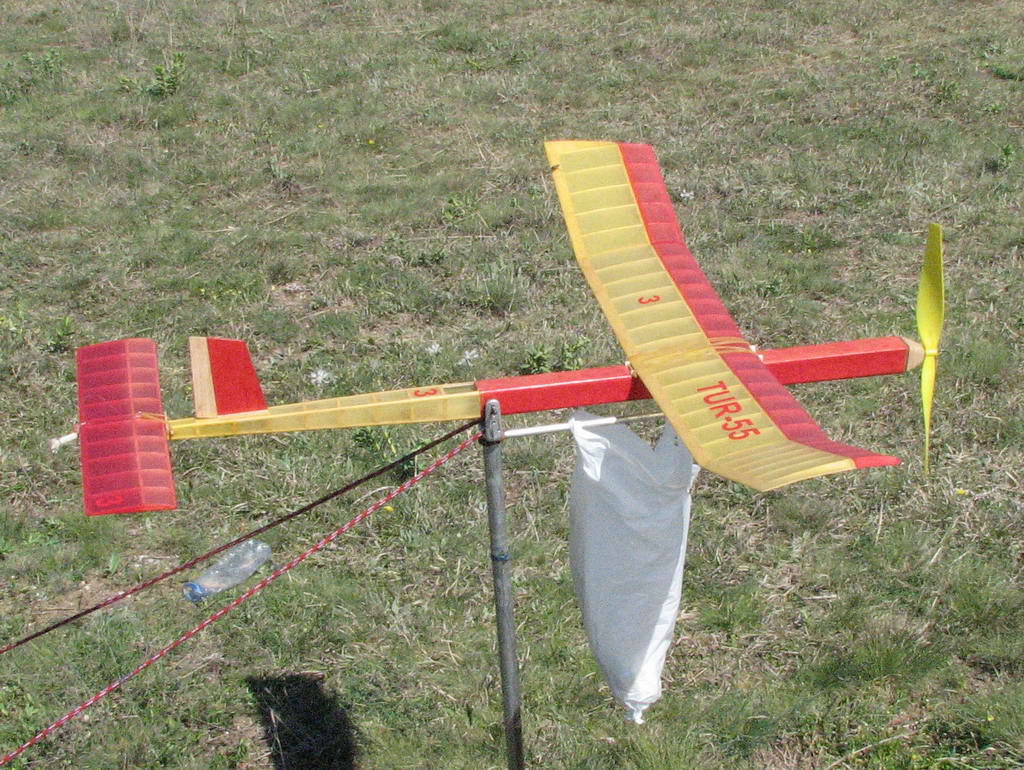 Whatkinds of questions do you have about aeromodelling?
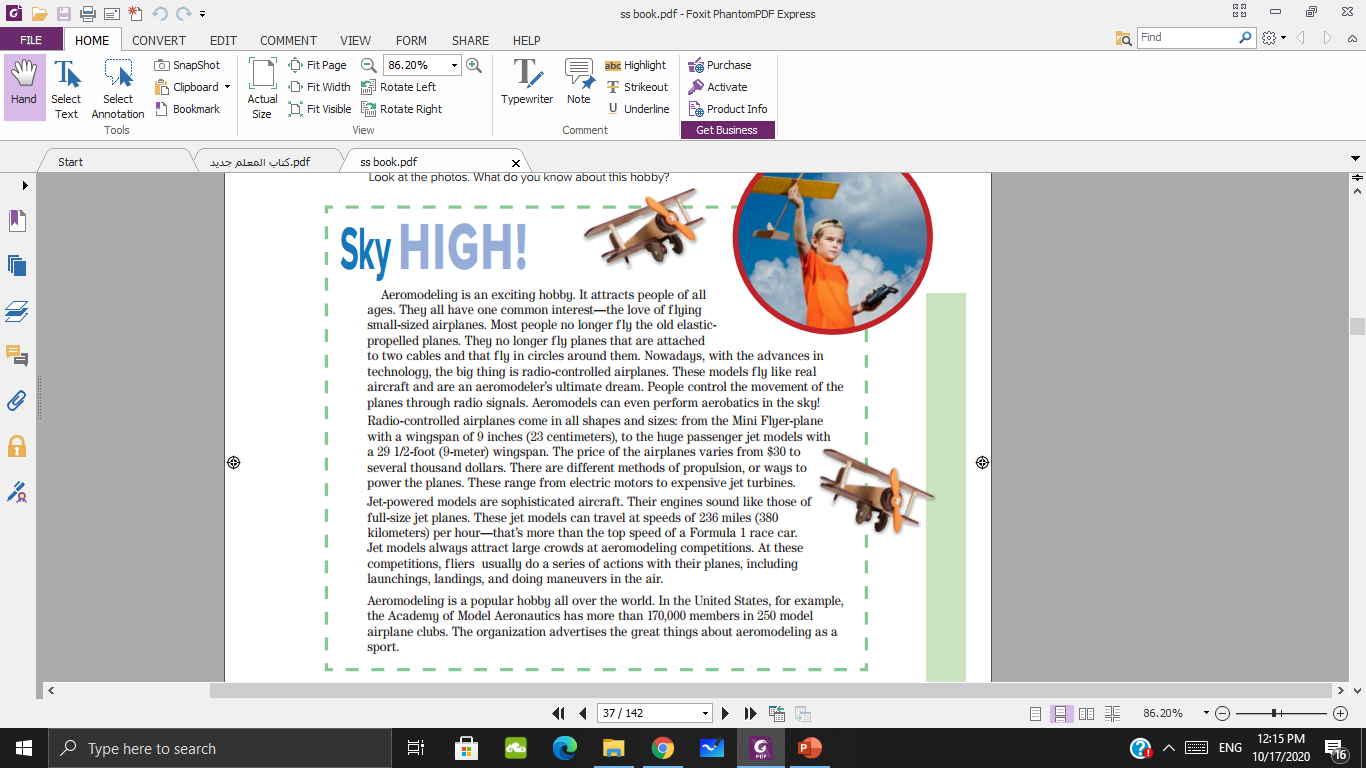 What’s the title?
How many paragraphs?
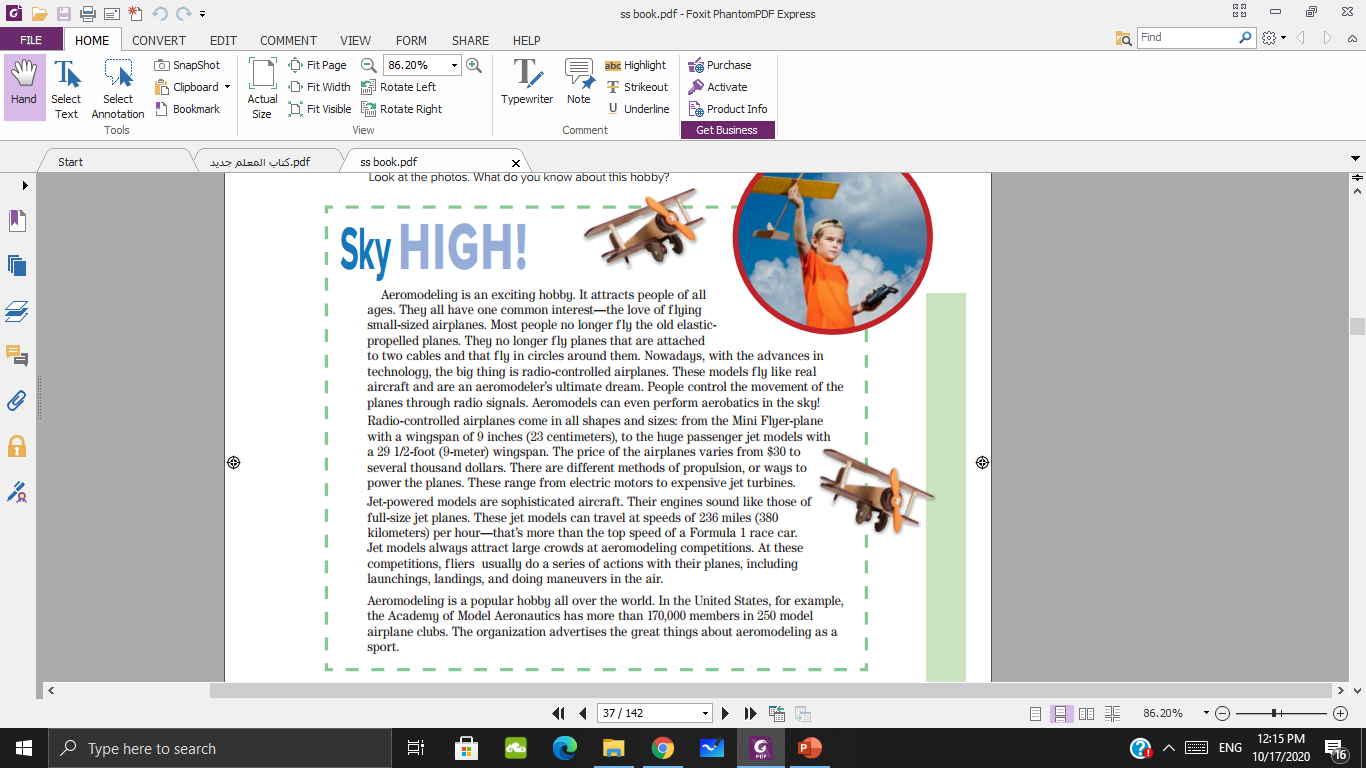 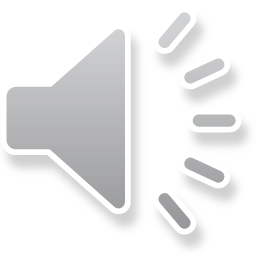 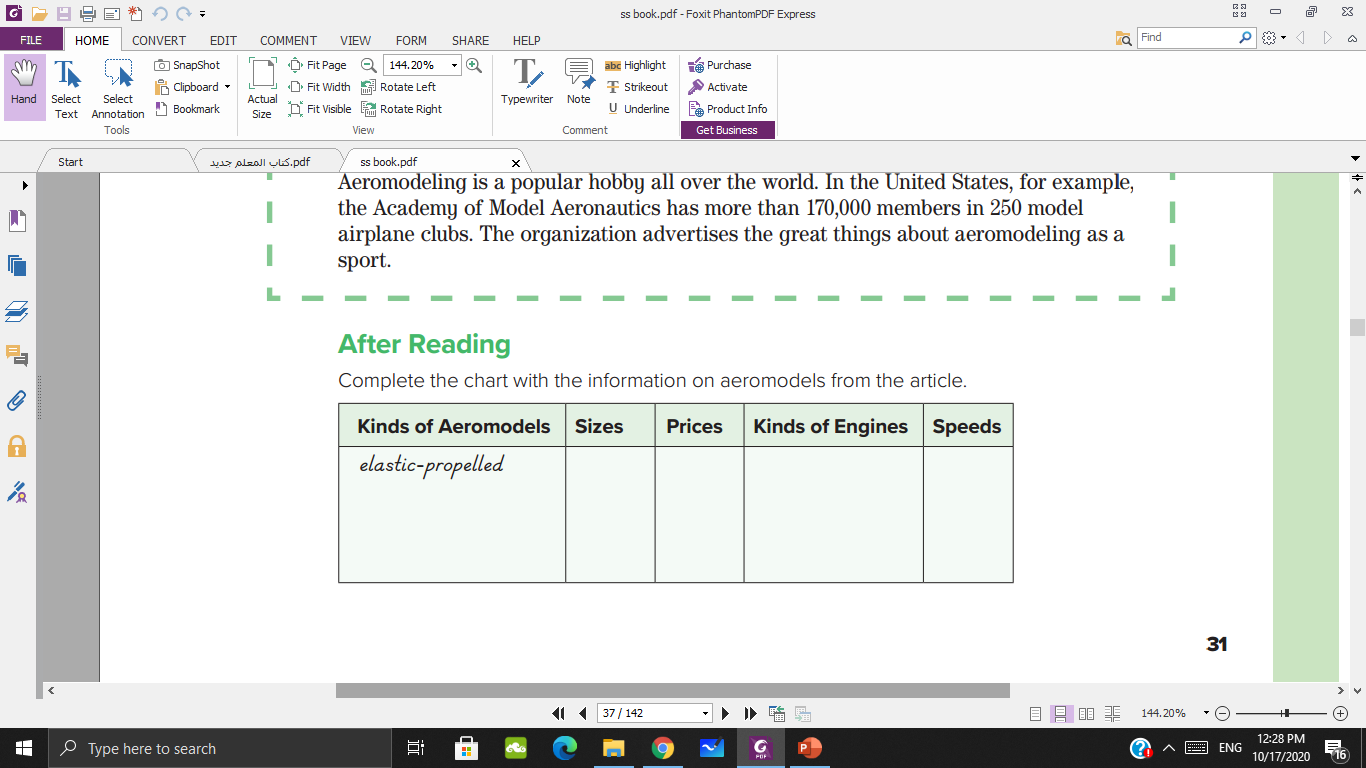 Dollar
$
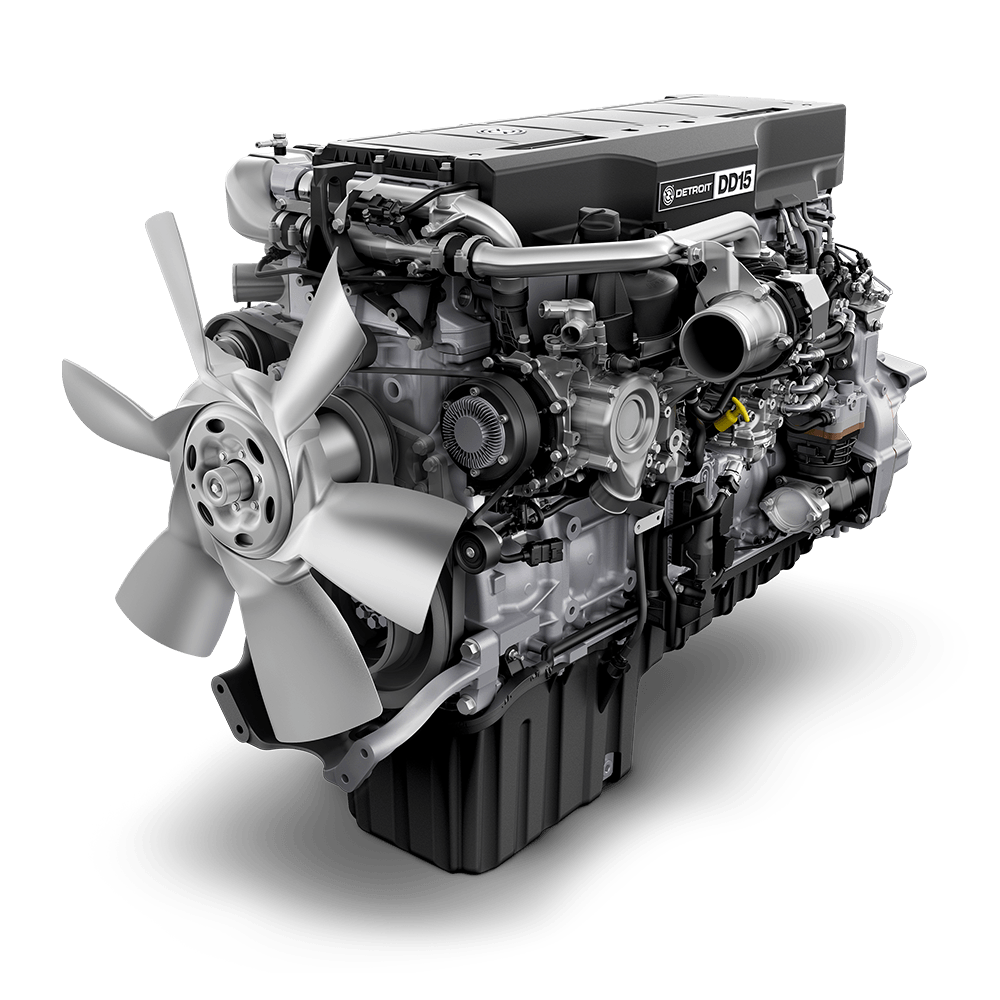 Turbine
Electric
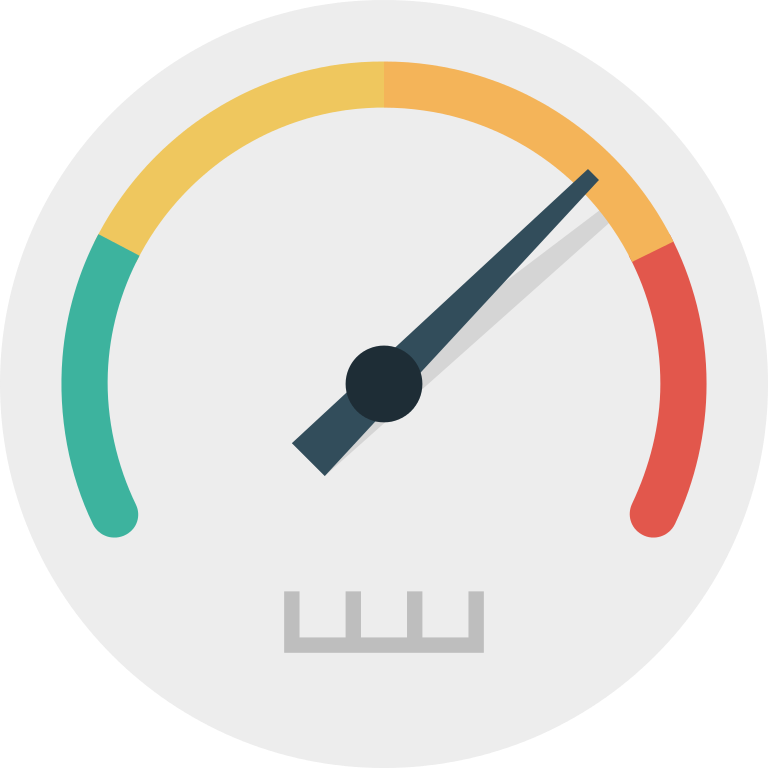 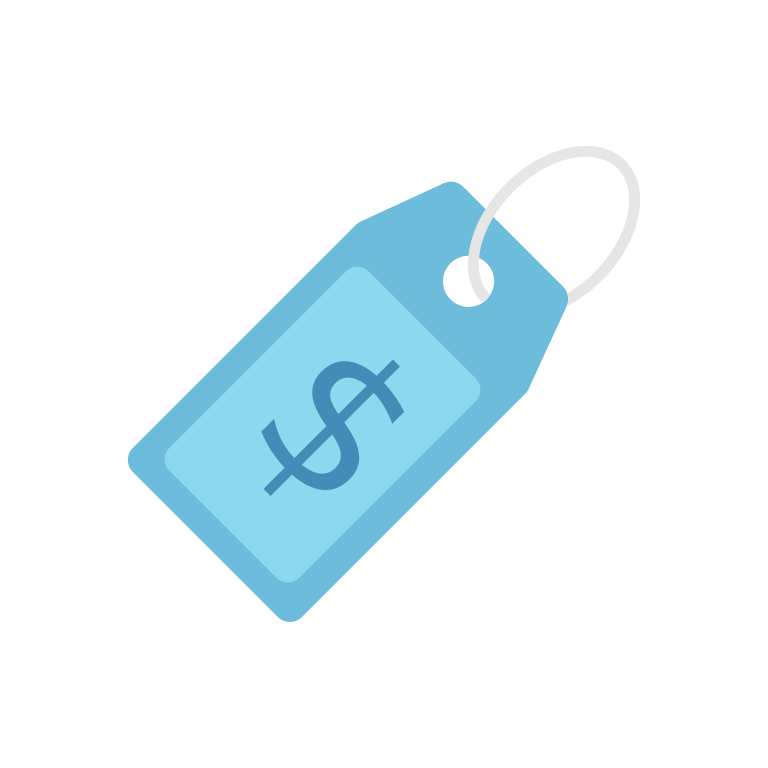 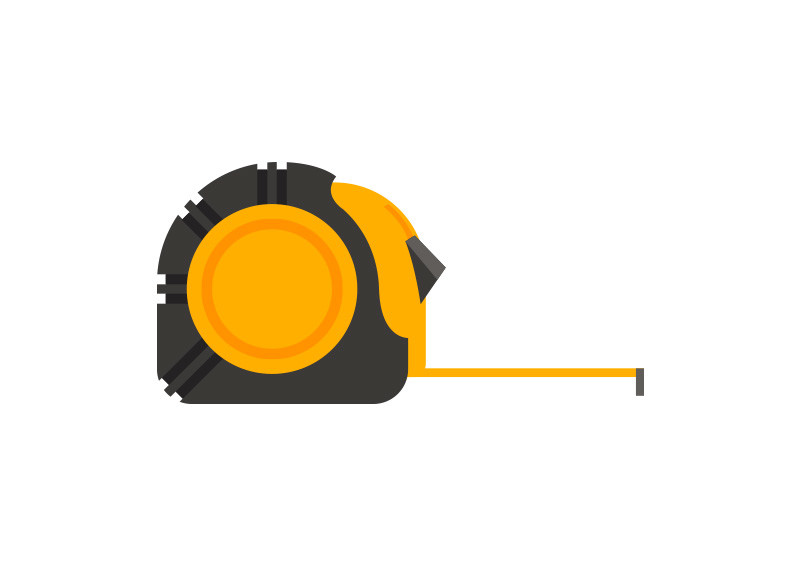 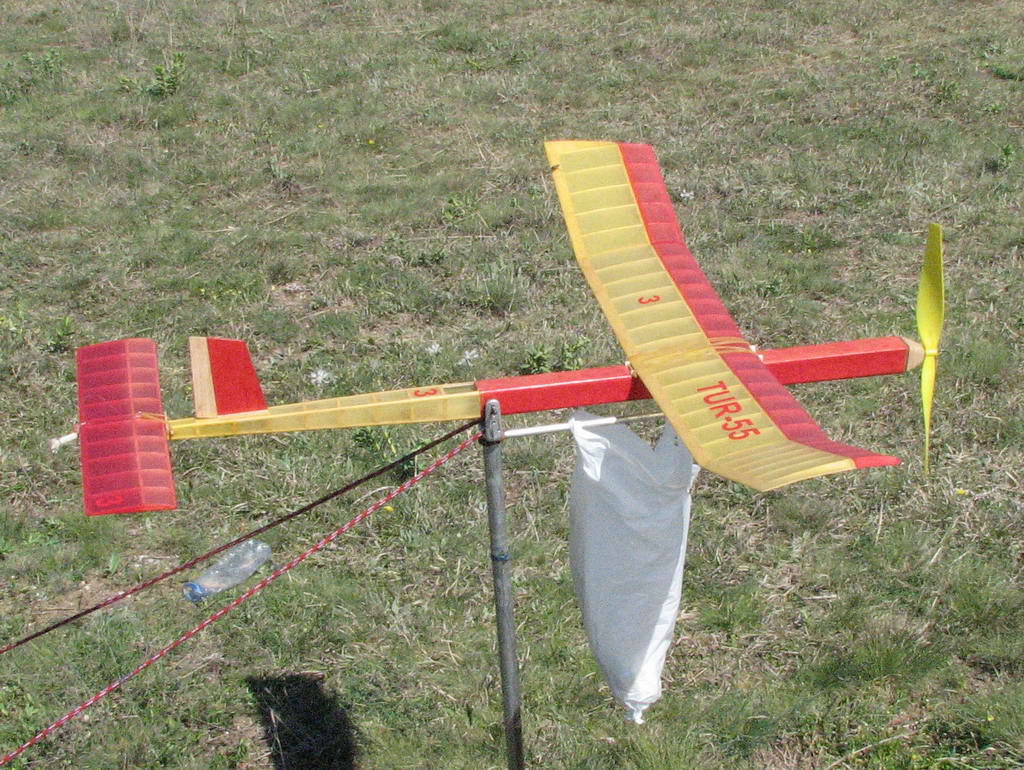 Per hour
miles
Centimeter 
inches
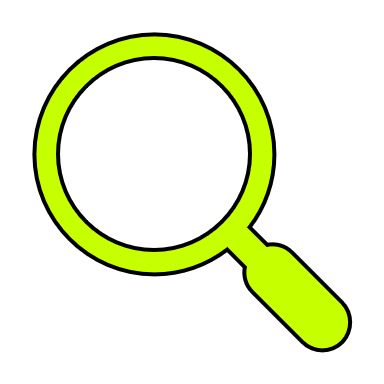 Scanning strategy
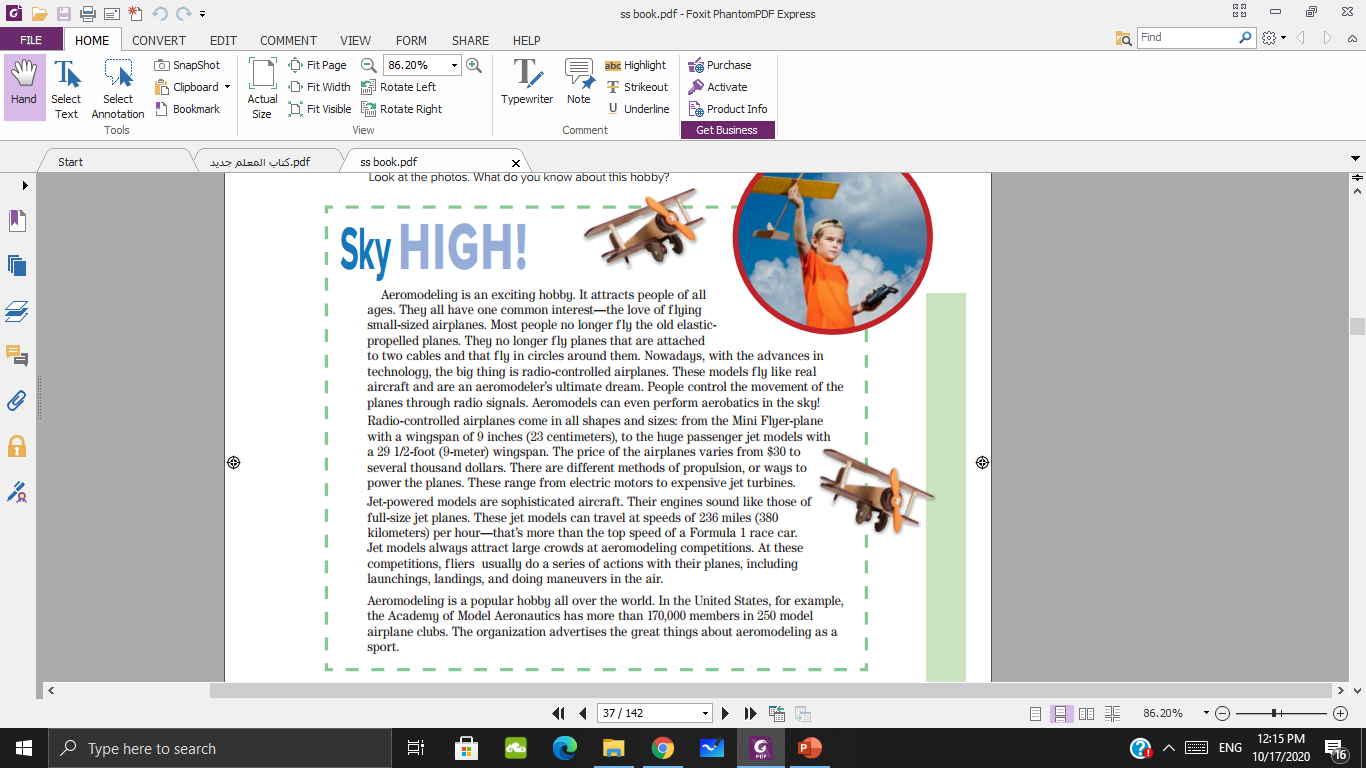 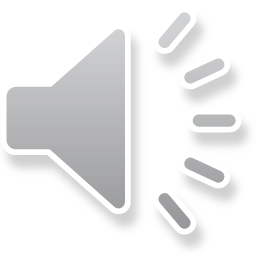 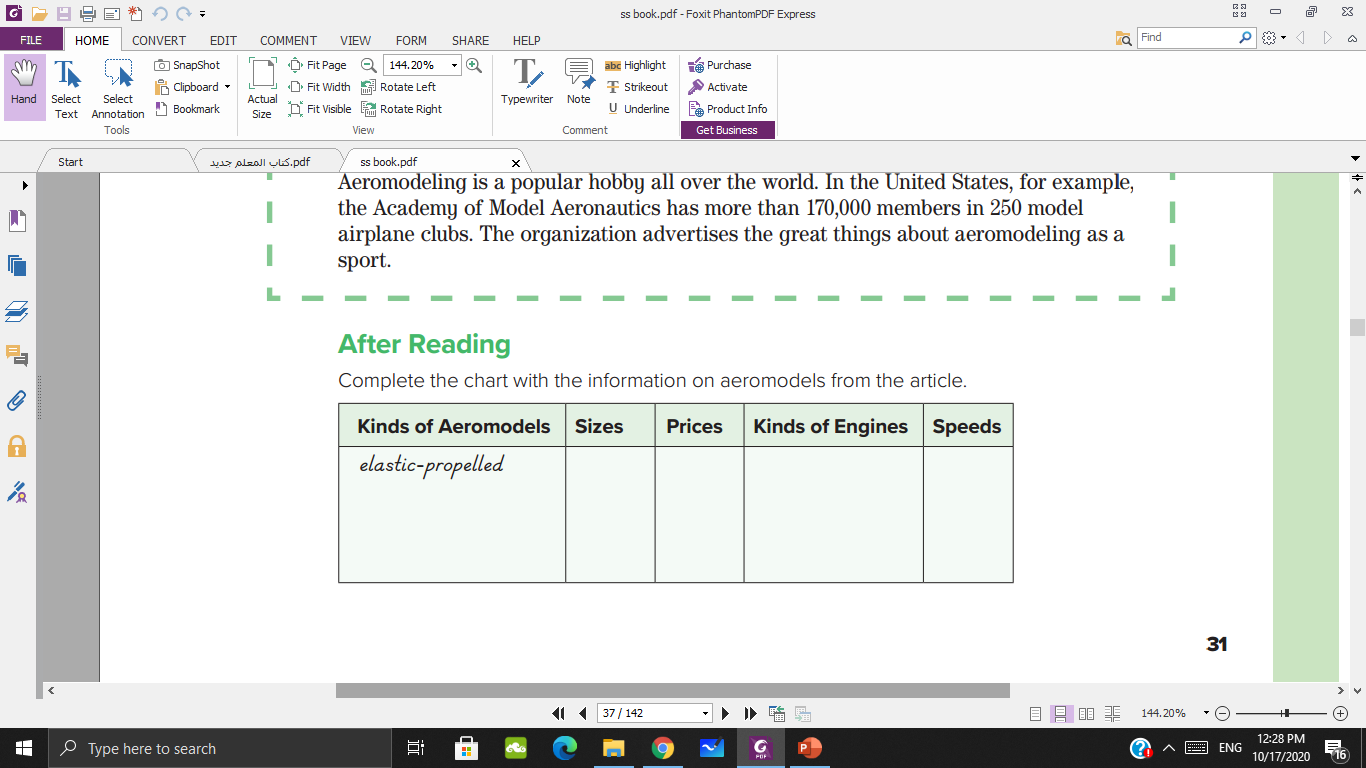 planes attached tocables
radio-controlled
jet-powered
$30 to severalthousanddollars
23 cmto 9 m
Electricmotors to jetturbines
Up to 380 kmper hour
How much does the hobby cost locally? Where can people get aeromodels?
 Are there clubs or competitionsanywhere in the country?
Thank you